МАТЕМАТИКА5. РАЗРЕД
ИЗРАЧУНАВАЊЕ ПОВРШИНЕ КВАДРАТА
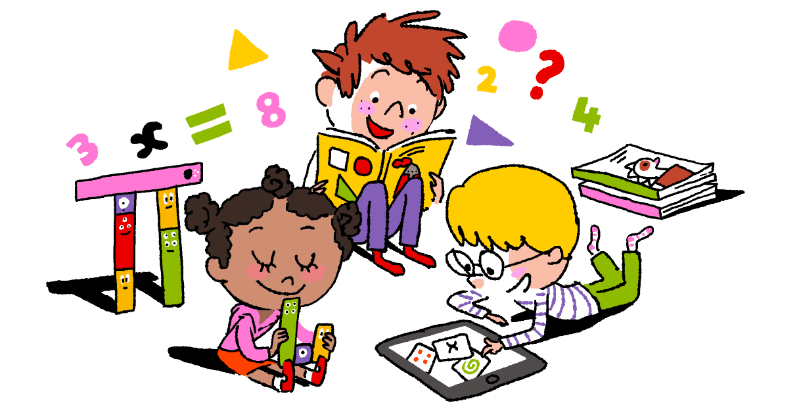 Израчунај обим и површину квадрата ако му је страница а = 5m.
 а = 5m
О = ?
Р = ?
P = a ∙ a = a2
P =  5m ∙ 5m
P = 25m2
О = 4 ∙ а
О = 4 ∙ 5m
О = 20m
а = 5m
2. Израчунај површину квадрата код кога је обим 28dm.

O = 28dm
P = ?
a = ?
O = 28dm
O = 4 ∙ a
28dm = 4 ∙ a
a = 28dm : 4
a = 7dm
P = a ∙ a = a2
P =  7dm ∙ 7dm
P = 49dm2
O = 28dm
а
а
3. Израчунај обим квадрата код кога је површина 64mm2.

         P = 64mm2 
         O = ?
          a = ?
P = 64mm2
а
а
P = a ∙ a = a2
64mm2 =  a ∙ a 
a = 8mm
О = 4 ∙ а
О = 4 ∙ 8mm
О = 32mm
4. Колико је керамичких плочица облика квадрата, странице 2dm, потребно да се поплоча површина у облику квадрата чија је дужина странице 10dm?

a 1 = 2dm
P 1 = ?
P 1 = a 1 ∙ a1 = a12
P 1 = 2dm ∙ 2dm
P 1 = 4dm2
a1
a2 = 10dm
P2 = ?
P2 = a2 ∙ a2 = a22
P2 = 10dm ∙ 10dm
P2 = 100dm2
a1
a1
a12
a1
a2
a2
Плочице: P 2 : P 1 = 100dm2 : 4dm2 = 25
Одговор: Потребно је 25 керамичких плочица да се поплоча површина у облику квадрата чија је дужина странице 10dm.
ЗАДАЦИ ЗА САМОСТАЛАН РАД:
1. Израчунај обим и површину квадрата ако му је  страница а= 3cm.

2. Израчунај површину квадрата код кога је обим 32m.

3. Kолика је површина шаховске плоче ако је дужина странице једног поља 3cm?
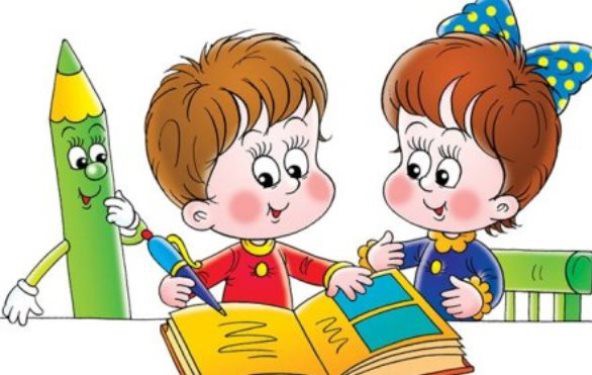